COMMON PHRASES used in HOTEL
Meeting 6
HOTEL CLASSIFICATION
The star classification
The size
The location
Client’s purposes
The stay duration
The services
The ownership
HOTEL FACILITIES & ROOMS
Single room
Double room
Double double room
Twin room
Interconnecting room
Adjoining room
Duplex
Cabana
Lanai
Suite
King bedroom
Queen bedroom
Wifi Internet 
Swimming pool
Ballroom 
Shuttle bus
Breakfast
Housekeepng
Organizational structure in hotel
Aims:
to carry out the daily operations
to help divide tasks
to specify the job for each department
General Manager
Human Resource Manager
Front Office Manager
Financial Manager
Marketing & Sales Manager
Food & Beverages Manager
Engineering Manager
Front Office
Welcoming guests
Taking reservations
Checking guests in
Giving Information 
Offering Assistance
Handling Complaints
Checking guests out
Welcoming a guest
Taking reservations
What’s the date of your arrival?
When are you planning to check out?
How many people is this reservation for?
What type of room would you prefer?
When Checking in
Do you have a reservation?
What name is the reservation under?
Is it possible to put in the seventh floor right in the corner?
Which do you prefer a room next to swimming pool or to right a scenery view?
Giving Information, Offering Assistance and Handling Complaints
You called earlier, and there was a problem with your bathroom? Can you explain sir/mam?
Let me clarify your question mam/sir, you were saying the availability of a shuttle bus? Could I know mam/sir, Where can we get you around?
Sorry for being late to respond you sir/mam, you were asking about the junk food service, weren’t you?
When checking out
Can you tell mam/sir, the number of your room?
Can I clarify mam/sir, did you enjoy the swimming pool twice mam/sir?
Sorry mam/sir, I noted that you’re still want to book for the same room next month?
What do you call this?
What do you call this?
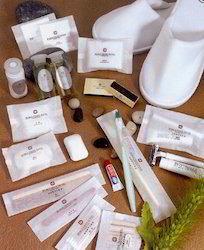 What is this?
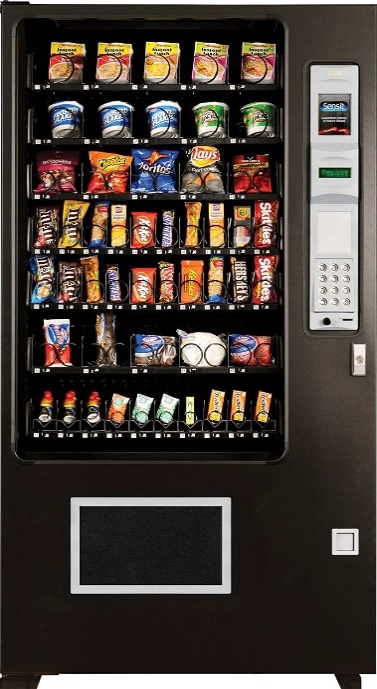 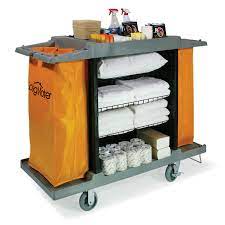 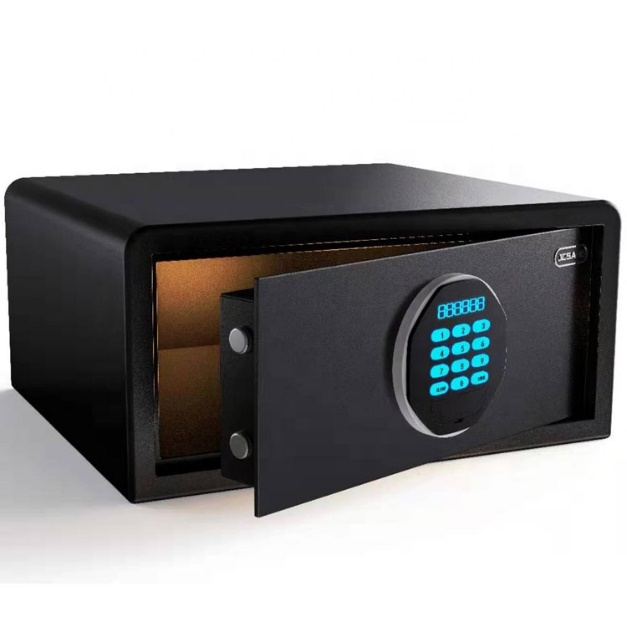 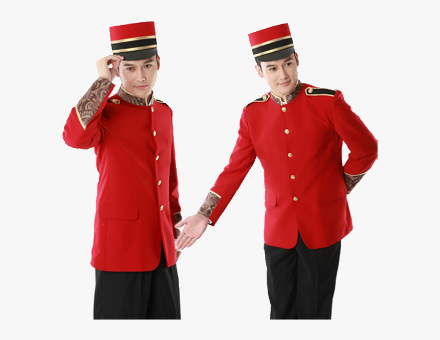 LINEN
TOILETRIES
VENDING MACHINE
BELLBOY/porter/attendant 
HOUSEKEEPING CART
SAFTEY BOX
What do you say in english?
Translate!
GROUP ASSIGNMENT(HOMEWORK)
Video recording
Prepare the participants
GROUP 1 – 5
Prepare one conversation in the hotel about certain activities in the hotel (write the script & perform) 
Group 6 – 9
Prepare power point slides about the template of organizational structure in hotel (make your own & explain)